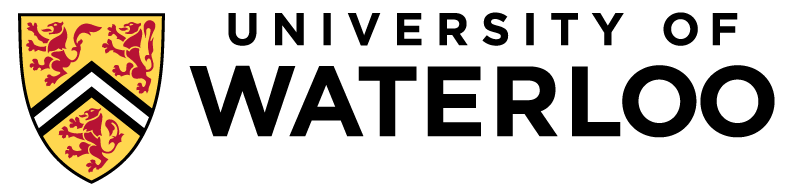 Data-Intensive Distributed Computing
CS 431/461 451/651 (Fall 2019)
Part 2: From MapReduce to Spark (2/2)
Ali Abedi
These slides are available at http://roegiest.com/bigdata-2019w/
This work is licensed under a Creative Commons Attribution-Noncommercial-Share Alike 3.0 United StatesSee http://creativecommons.org/licenses/by-nc-sa/3.0/us/ for details
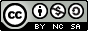 YARN
Hadoop’s (original) limitations:
Can only run MapReduce
What if we want to run other distributed frameworks?
YARN = Yet-Another-Resource-Negotiator
Provides API to develop any generic distributed application
Handles scheduling and resource request
MapReduce (MR2) is one such application in YARN
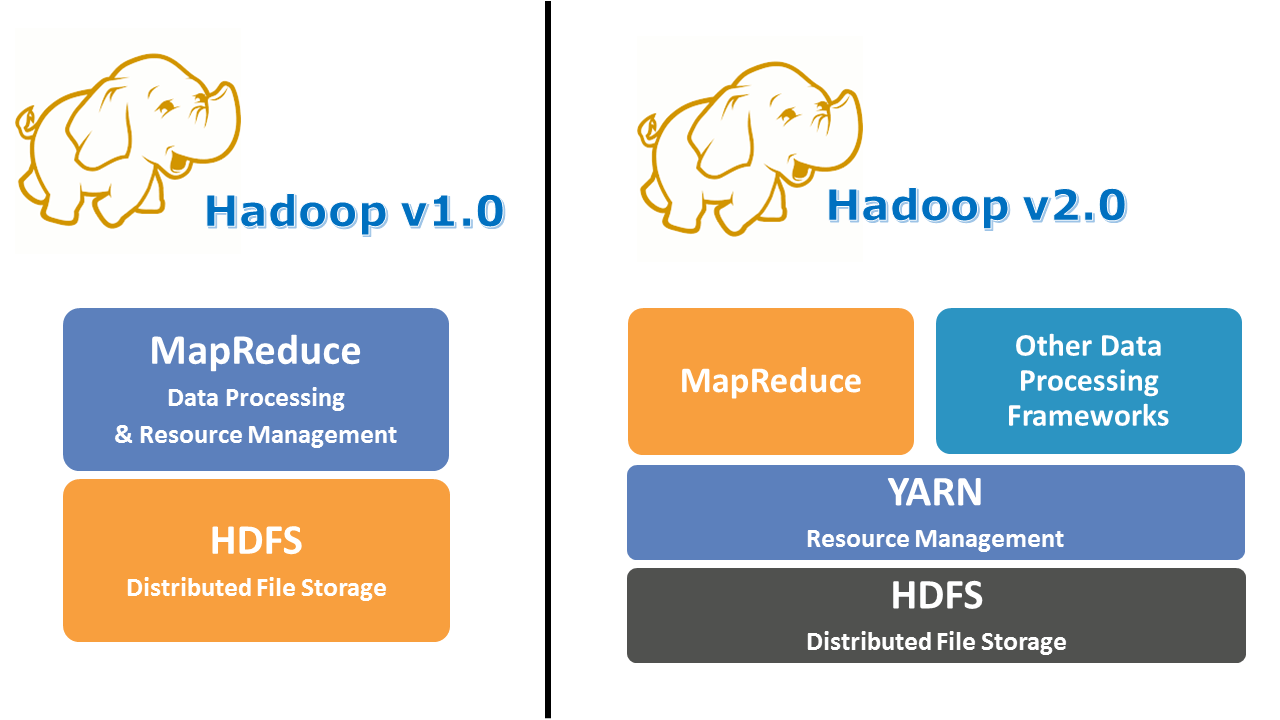 Hadoop MapReduce Architecture
namenode (NN)
jobtracker (JT)
namenode daemon
jobtracker daemon
tasktracker daemon
tasktracker daemon
tasktracker daemon
datanode daemon
datanode daemon
datanode daemon
Linux file system
Linux file system
Linux file system
…
…
…
worker node
worker node
worker node
Hadoop v1.0
Hadoop v1.0
Hadoop v2.0
Spark Architecture
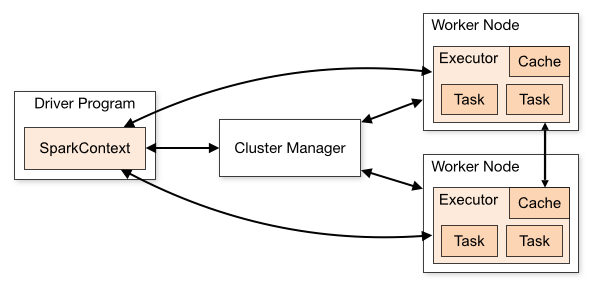 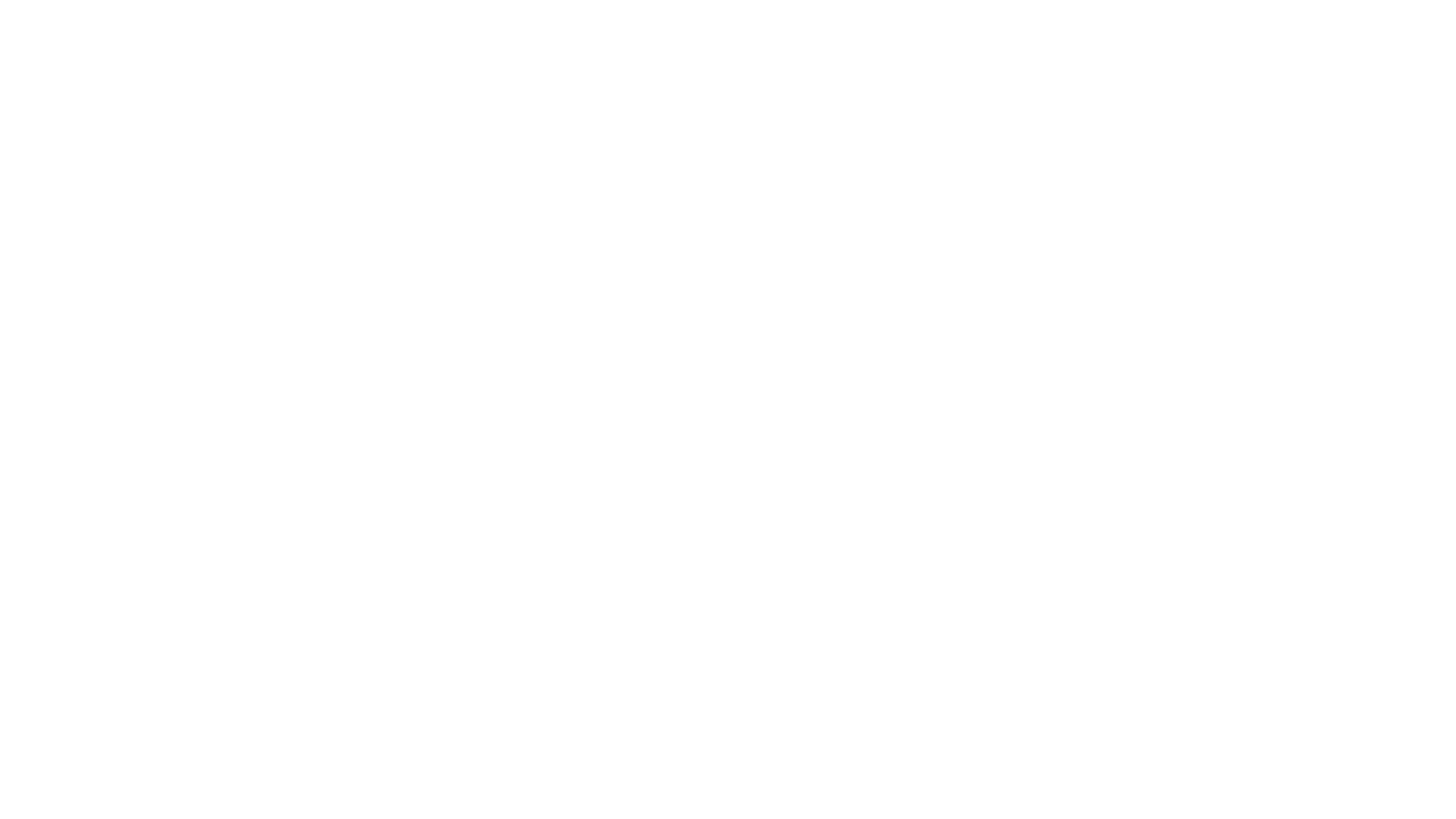 Algorithm Design
Closure
Takes type X and returns type X

3 + 4 = 7 (int + int = int)
5 / 2 = 2.5 (int + int != float)
Identity
“concept of nothing”

5 + 0 = 5
5 * 1 = 5
{3, 11, 9} + {} = {3, 11, 9}

Initializing a counter to zero
Associativity
Add parenthesis anywhere

1 + 2 + 3 = (1 + 2) + 3
10 / 2 / 5 != 10 / (2 / 5)


Huge jobs can become many small jobs
Commutativity
Reordering

1 + 2 + 3 =  2 + 3 + 1
10 / 2 !=  2 /10
Monoid
Closure (int + int = int)
Identity (1 + 0 = 1)
Associativity (1 + 2 + 3 = (1 + 2) + 3)

Commutative Monoid
Commutative Monoid and MapReduce
(               )
(                                        )
(                     )
1 + 1 + 1 + 1 + 1 + 1 + 1 + 1 + 1 + 1 + 1 + 1 + 1 + 1
3
7
4
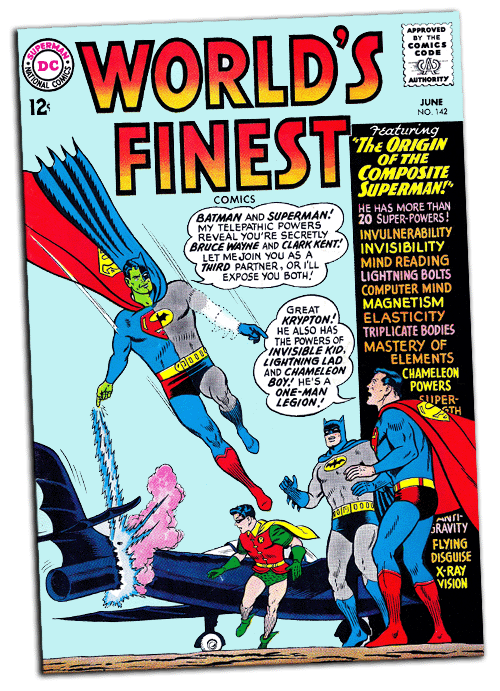 Two superpowers:
Associativity
Commutativity
(sorting)
Implications for distributed processing?
You don’t know when the tasks begin
You don’t know when the tasks end
You don’t know when the tasks interrupt each other
You don’t know when intermediate data arrive
…
It’s okay!
Word Count: Baseline
class Mapper {
  def map(key: Long, value: String) = {
    for (word <- tokenize(value)) {
      emit(word, 1)
    }
  }
}

class Reducer {
  def reduce(key: String, values: Iterable[Int]) = {
    for (value <- values) {
      sum += value
    }
    emit(key, sum)
  }
}
Computing the Mean: Version 1
class Mapper {
  def map(key: String, value: Int) = {
    emit(key, value)
  }
}

class Reducer {
  def reduce(key: String, values: Iterable[Int]) {
    for (value <- values) {
      sum += value
      cnt += 1
    }
    emit(key, sum/cnt)
  }
}
Computing the Mean: Version 3
class Mapper {
  def map(key: String, value: Int) =
    emit(key, (value, 1))
}
class Combiner {
  def reduce(key: String, values: Iterable[Pair]) = {
    for ((s, c) <- values) {
      sum += s
      cnt += c
    }
    emit(key, (sum, cnt))
  }
}
class Reducer {
  def reduce(key: String, values: Iterable[Pair]) = {
    for ((s, c) <- values) {
      sum += s
      cnt += c
    }
    emit(key, sum/cnt)
  }
}
Co-occurrence Matrix: Stripes
class Mapper {
  def map(key: Long, value: String) = {
    for (u <- tokenize(value)) {
      val map = new Map()
      for (v <- neighbors(u)) {
        map(v) += 1
      }
      emit(u, map)
    }
  }
}

class Reducer {
  def reduce(key: String, values: Iterable[Map]) = {
    val map = new Map()
    for (value <- values) {
      map += value
    }
    emit(key, map)
  }
}
Synchronization: Pairs vs. Stripes
Approach 1: turn synchronization into an ordering problem
Sort keys into correct order of computation
Partition key space so each reducer receives appropriate set of partial results
Hold state in reducer across multiple key-value pairs to perform computation
Illustrated by the “pairs” approach
Approach 2: data structures that bring partial results together
Each reducer receives all the data it needs to complete the computation
Illustrated by the “stripes” approach
Commutative monoids!
Because you can’t avoid this…
…
…
But commutative monoids help
Synchronization: Pairs vs. Stripes
Approach 1: turn synchronization into an ordering problem
Sort keys into correct order of computation
Partition key space so each reducer receives appropriate set of partial results
Hold state in reducer across multiple key-value pairs to perform computation
Illustrated by the “pairs” approach
What about this?
Approach 2: data structures that bring partial results together
Each reducer receives all the data it needs to complete the computation
Illustrated by the “stripes” approach
Commutative monoids!
f(B|A): “Pairs”
(a, *) → 32
Reducer holds this value in memory
(a, b1) → 3 
(a, b2) → 12 
(a, b3) → 7
(a, b4) → 1 
…
(a, b1) → 3 / 32 
(a, b2) → 12 / 32
(a, b3) → 7 / 32
(a, b4) → 1 / 32
…
For this to work:
Emit extra (a, *) for every bn in mapper
Make sure all a’s get sent to same reducer (use partitioner)
Make sure (a, *) comes first (define sort order)
Hold state in reducer across different key-value pairs
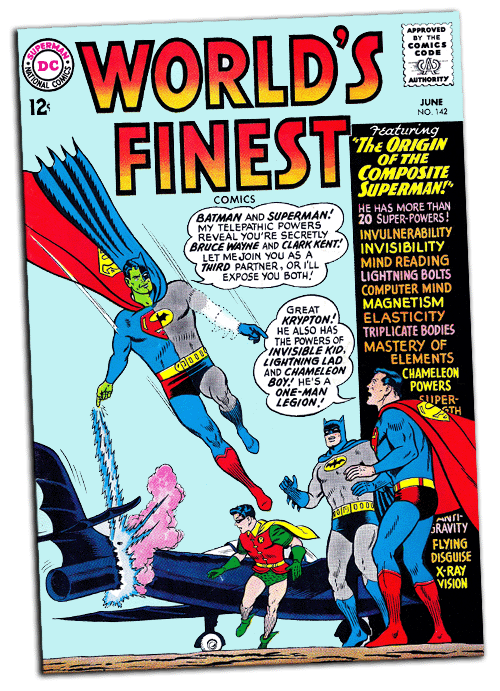 Two superpowers:
Associativity
Commutativity
(sorting)
When you can’t “monoidify”
…
…
Sequence your computations by sorting
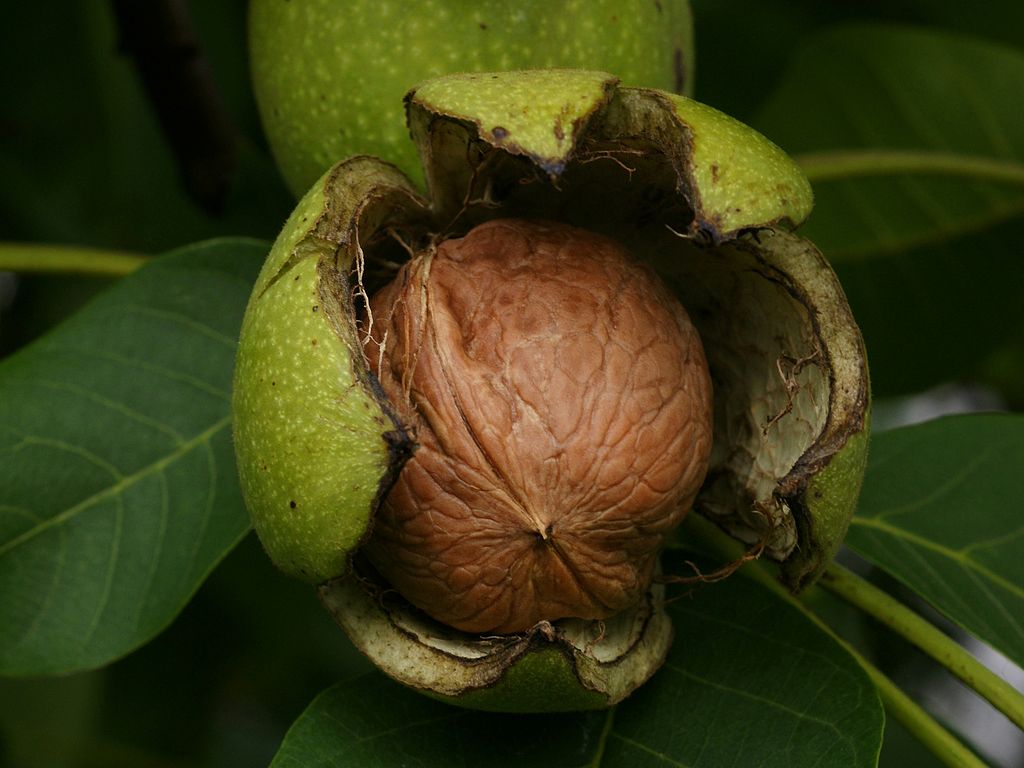 Algorithm design in a nutshell…
Exploit associativity and commutativity via commutative monoids (if you can)
Exploit framework-based sorting to sequence computations (if you can’t)
Source: Wikipedia (Walnut)